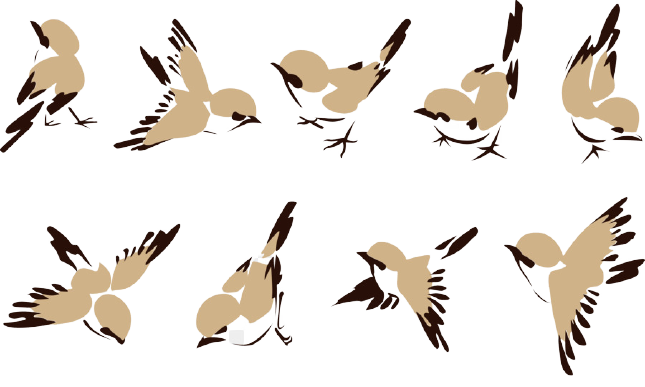 Экологические кормушки для птиц
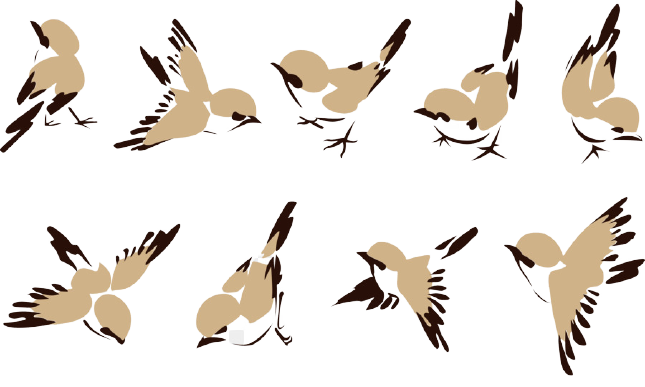 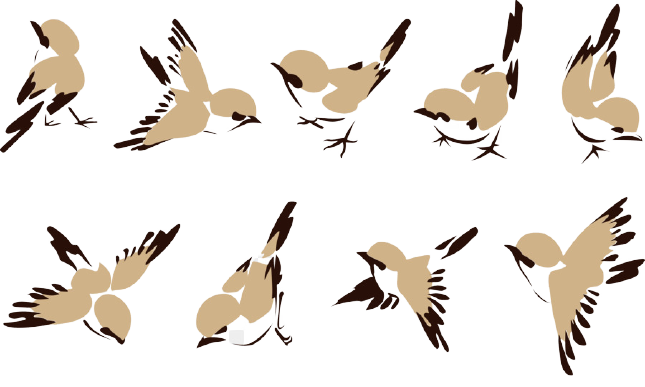 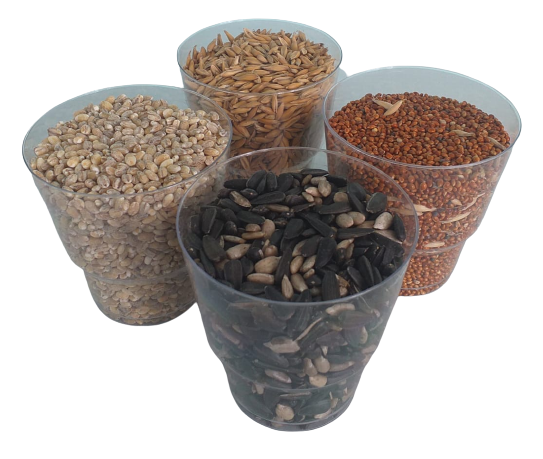 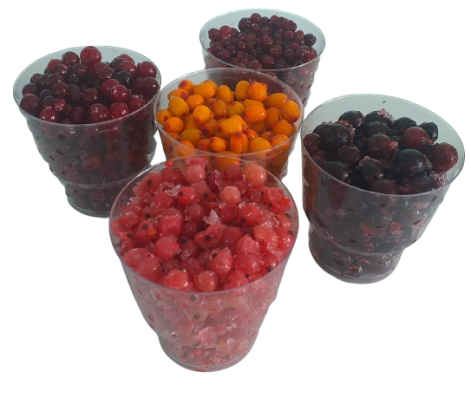 Нам понадобится:2 стакана зерновойсмеси1пачкабыстрорастворимогожелатина1 стакан водыягоды
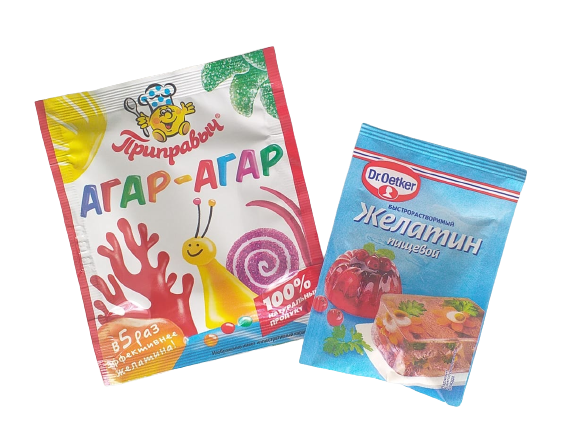 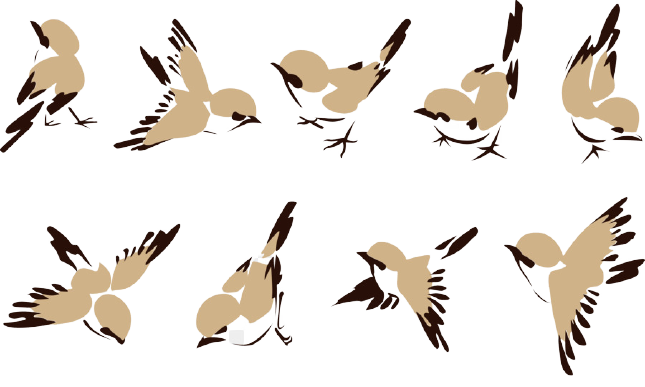 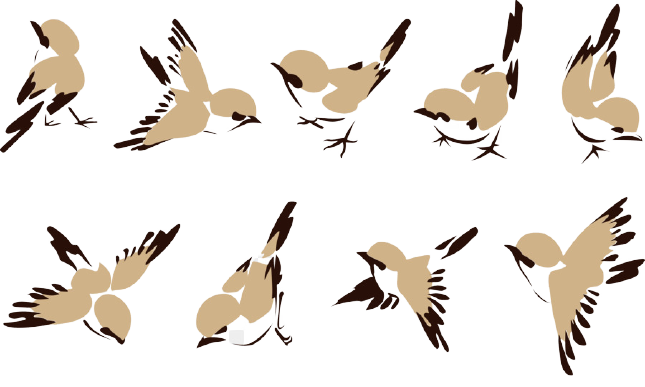 Формочки
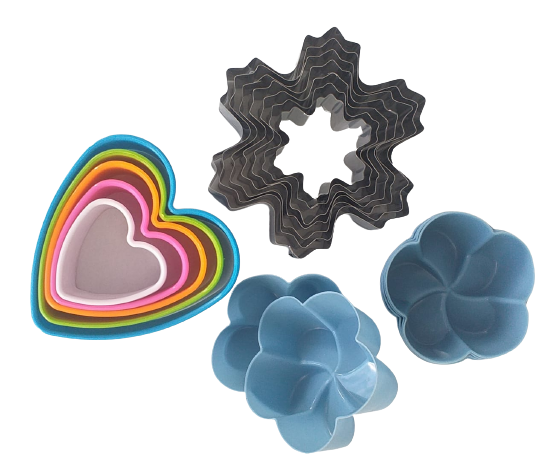 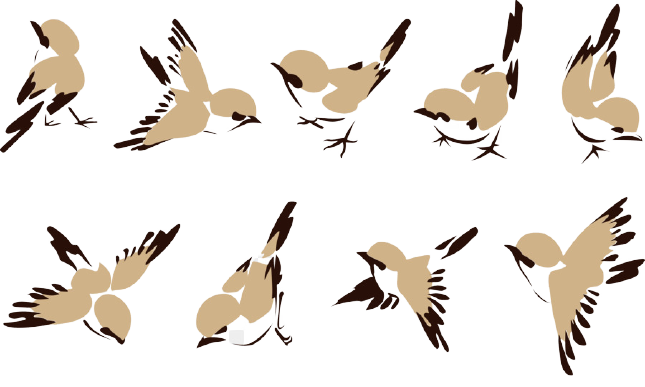 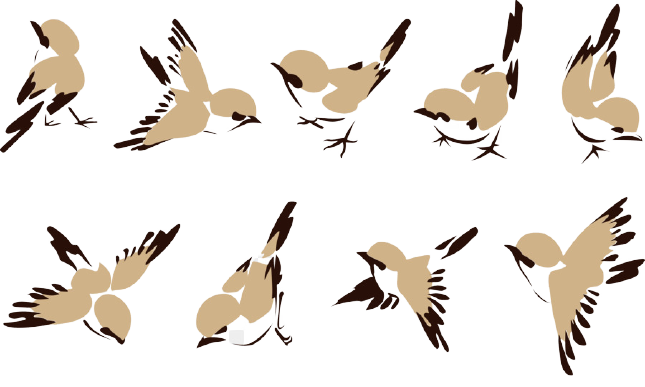 1 Готовим крепкий раствор желатина или агар-агара.
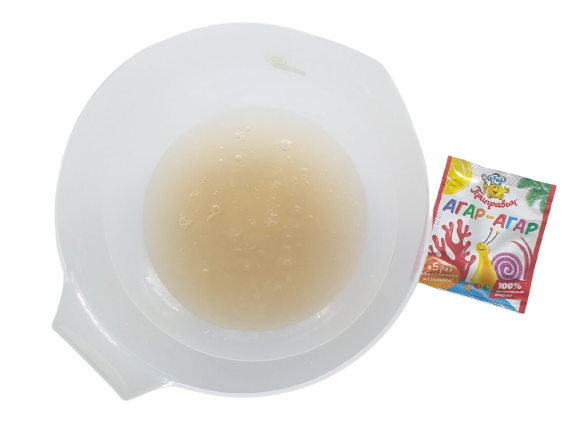 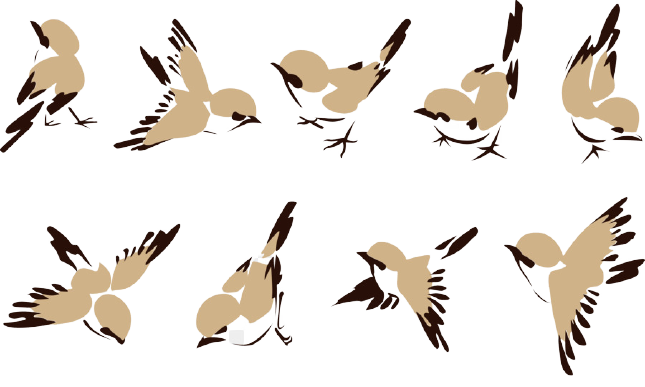 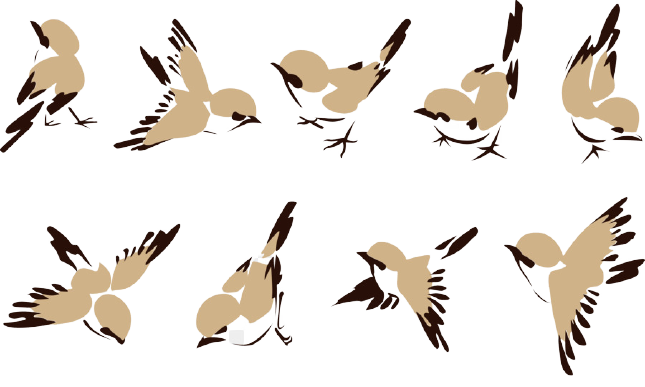 2 Перемешиваем раствор желатина и зерновую смесь.
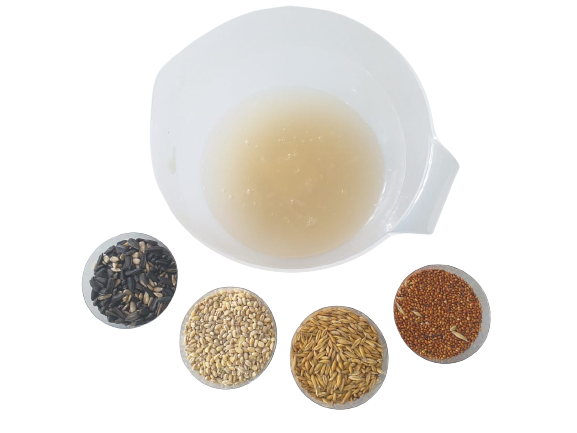 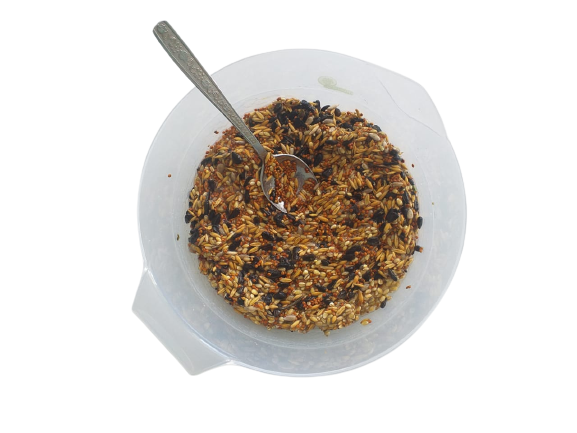 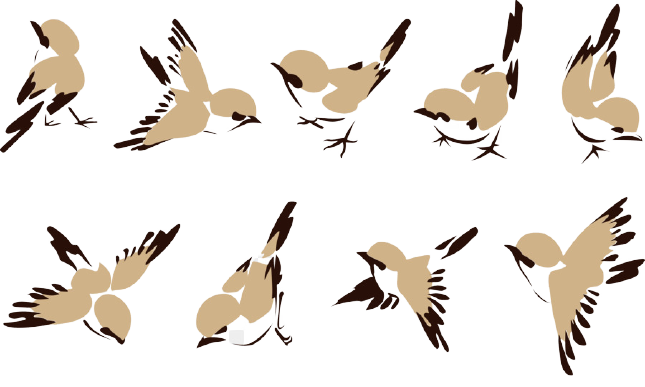 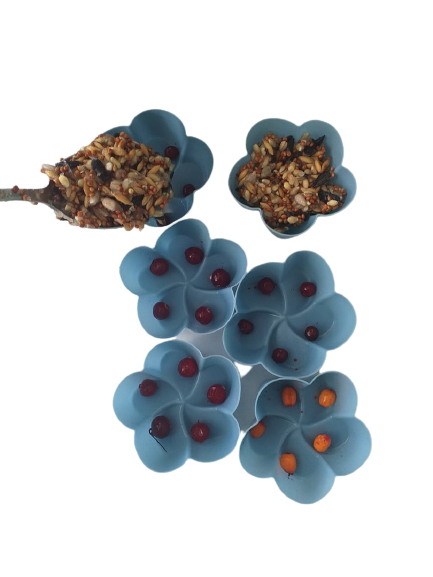 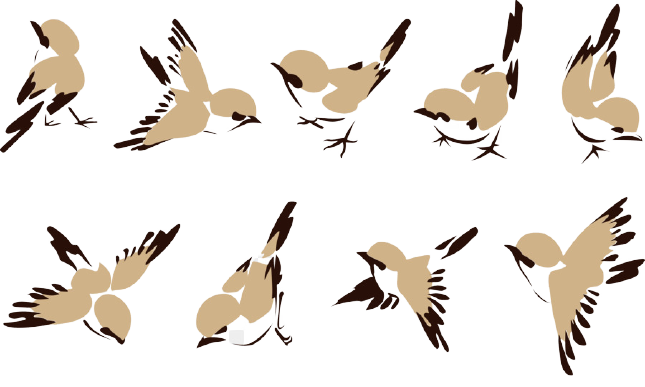 3 На низ формочки кладём ягоды , а сверху – зерновую смесь.
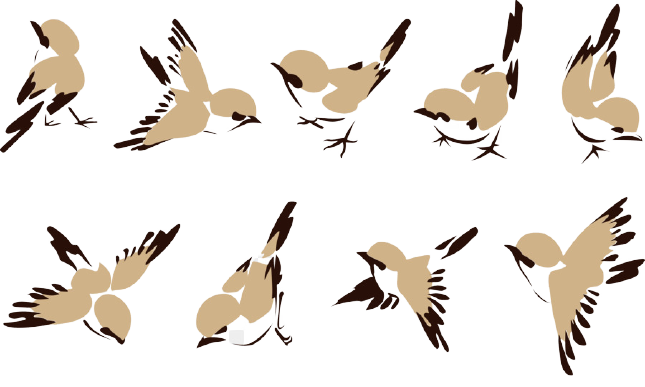 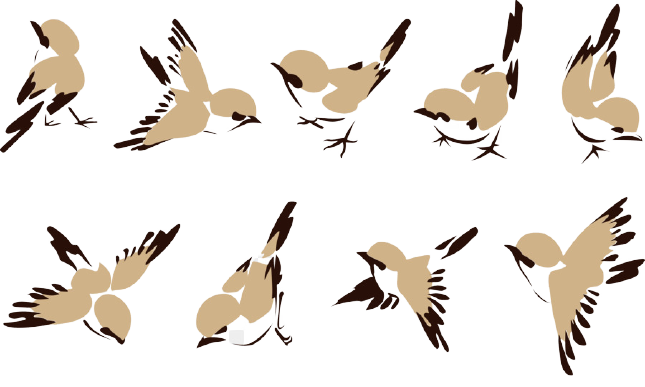 4.Трубочкой делаем отверстие и оставляем в зерновой смеси. Затем ставим в холодильник до полного остывания.
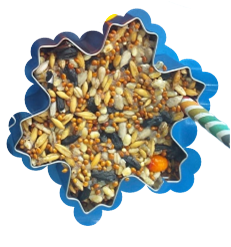 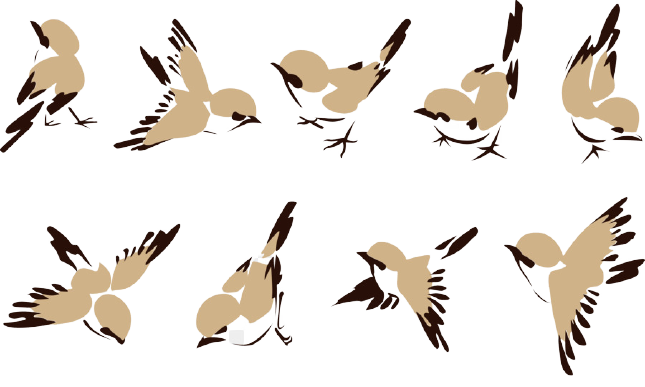 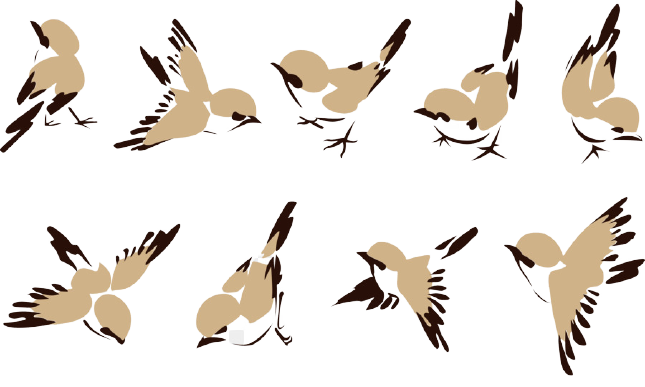 5 Вот так выглядит готовая экологическая кормушка для птиц . Осталось только вдеть верёвку или ленточку и повесить на дерево.
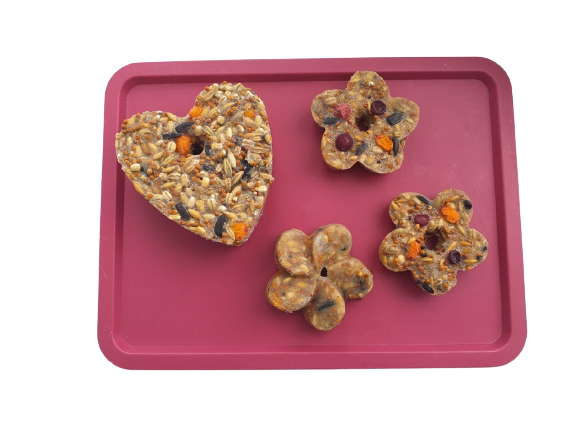 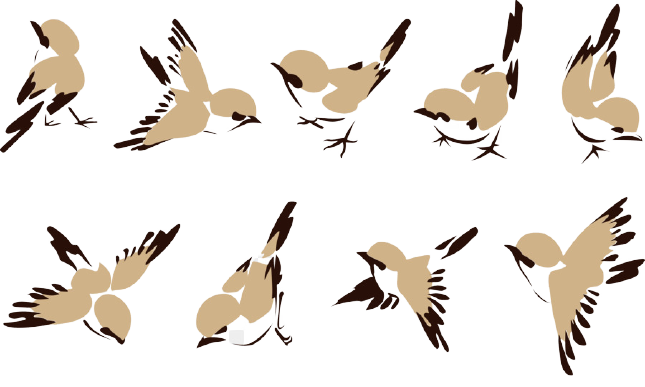